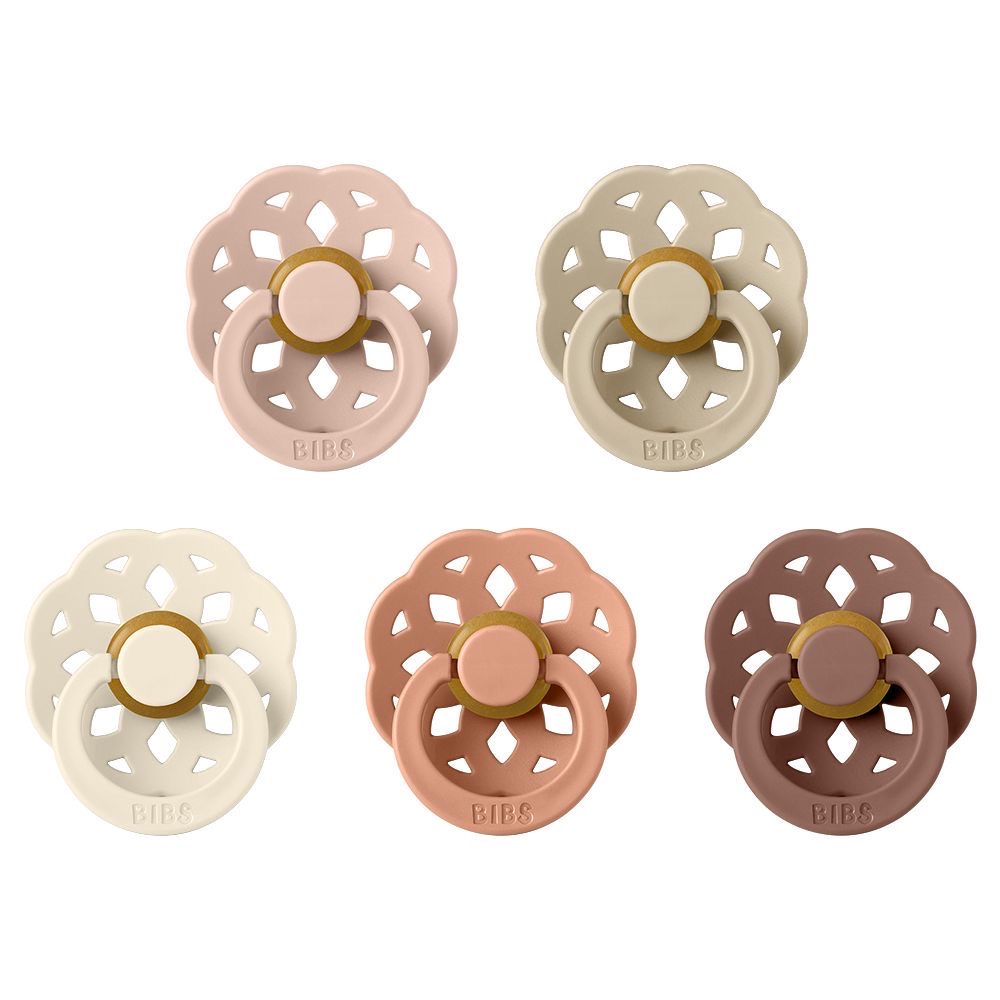 Schnuller
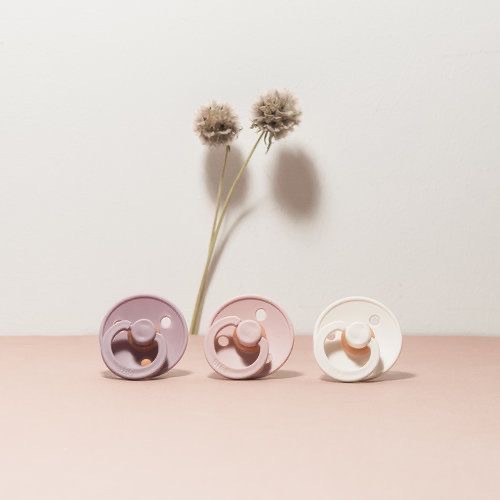 Inhalt
Woraus besteht der Schnuller ?
Wer hat den Schnuller erfunden ?
Wie entstand der Schnuller / Was ist die Funktion des Schnullers ?
Was ist die größte Schnuller “Marke”
Der Moderne Schnuller besteht im Wesentlichen aus einem Mundteil der aus Latex oder Silikon hergestellt ist.
Woraus besteht der Schnuller?
İm Mittelalter gab es aber schon aehnliche Modele wie den Stoffschnuller 
Der Moderne Schnuller wurde im Jahr 1945
Von dem Zahnmediziener Adolf Müller erfunden
Der Mediziener Wilhem Balters sicherte die Entwicklung durch Wissenschaftliche Studien ab.
Wer hat den Schnuller erfunden?
Der Moderne Schnuller war eine geplante Erfindung von Adolf Müller
Den er erfand den Stoffschnuller sehr 
Unhygienisch dadurch wollte er einen saubern Schnuller erfinden.
Wie entstand der Schnuller ?
Die größte Schnuller Marke ist “ Nuk” weil die Firma Nuk die Schnuller am Zahnfreundlichsten herstellt und auch sehr viel auswahl hat.
Was ist die größte Schnuller Marke?
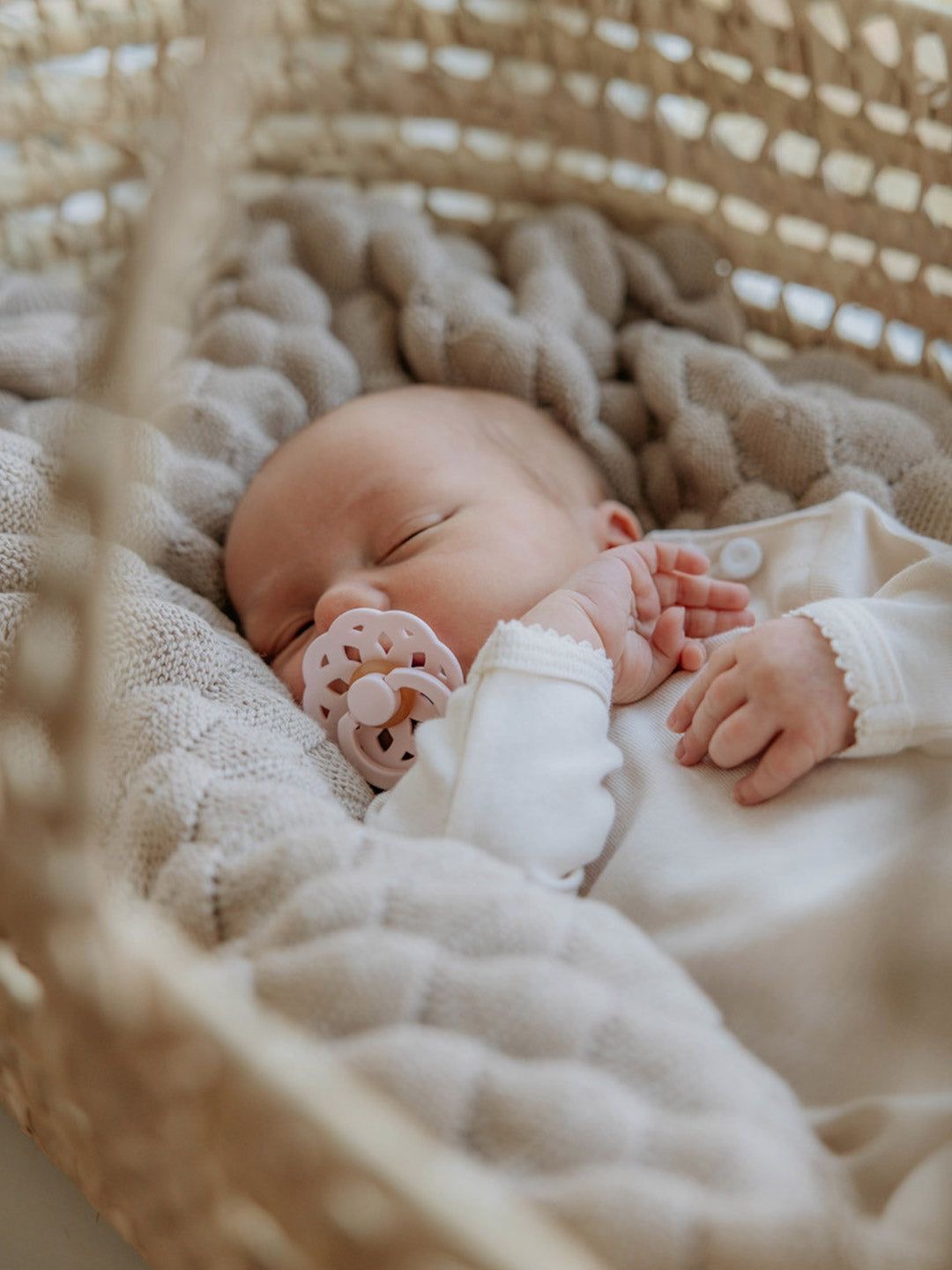 Das ist ein alter Zeitungsartikel von Nuk wo ein Arzt bestaetigt das die Marke gut ist
https://youtube.com/watch?v=brRPD8BGeiQ&feature=share
Wir hoffen euch hat die Präsentationen gefallen